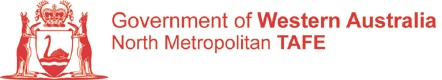 ELECTRICAL TRADES
Maximum Demand
Single Phase Domestic Installation
Introduction
Calculate the Maximum Demand of  a single phase domestic installation using AS/NZS 3000 : 2007
-  Determine the cable size of the consumer main from the Maximum Demand calculated.

 -  Cable size with reference to WA Requirements and AS/NZS 3008.1.1
Single Phase Residential
Type of installation : Single domestic only
Type of connection : Cable is Two Core, orange sheathed, TPS V75, Stranded copper , installed in Heavy Duty Conduit at 500 mm below ground level.
Items to be installed:
22  x	lighting points,
4    x	single socket outlets
15  x	double socket outlets
1    x 	15 amp socket outlet,
1    x	4.8 kw Hot Water Heater (Storage)
1    x 	3.8 kW Wall Oven.
1     x	 4.8 kW Hot Plates
1     x  1.2 kW Pool Pump
4     x	500 W Pool Lighting
2     x	250 W Security Lighting 
1     x	 2.4 kW Air Conditioner @ 12 Amps
AS/NZS 3000 : 2007, Appendix C, Table C1, Column 2,   Single Domestic
Determine Electrical requirements with 
regards to Load Groups - Column 1
Load group A Lighting A (i)  General lighting
22 Lighting Points
ie   1 to 20 points = 3 Amps

  ie 21 to 40 points = 2 Amps
Total Current = 5 Amps
Load group A ( ii ) Lighting
Outdoor lighting,  Exceeding 1000 W,  Derating 75%
4 x 500 W Pool Lighting  =  2000 W

2 x 250W Security Lighting  = 500 W
Rating     x  Derating factor (0.75) 
    Voltage
2500 W    x  0.75 
     230 V
Total Current = 8.15 Amps
Socket Outlets Load group B( i ) Not exceeding 10 Amps
Footnote h      Double outlets equal 2 points
4 Single Socket outlets         =    4 pts
15 Double Socket Outlets       =  30 pts
                                              ie      34 pts
1 to 20 pts   = 10 Amps
21 to 40 pts   =   5 Amps
Total Current = 15 Amps
Socket Outlets Load group B( ii ) one or more 15 Amps
10 amps irrespective of the number of points
Total Current = 10 Amps
Load Group C
Ranges, Cooking Appliances and Laundry equipment.
50% of connected load
3.8 kW Wall Oven
4.8 kW Hot Plates
3800 W  +  4800 W  x 0.5  =   18.7 Amps 
                 230 V
Total Current  = 18.7 Amps
Load Group D 
Fixed Space Heating or Air Conditioning
75% of connected load
2.4 kW Air Conditioner @ 12 Amps
12 A  x 0.75  =   	9 Amps
Total Current = 9  Amps
Load Group FStorage Hot Water System
100% of connected load
4.8 kW Hot Water System
4800 W = 20.86 Amps 
            230 V
Total Current = 20.86 Amps
Pool Pump 1.2 kW
At  8 Amps per kW (1000 W / 230V x 0.7 x 0.8 = 7.76A) = 1.2 x 8 =  9.6 Amps
Therefore for the purpose of maximum demand it will be connected to the supply via a 10 or 15 Amp Socket Outlet, and will therefore not change the loading of Load Group B ( i ) or B ( ii )
WA Electrical Requirements, Section 12
Special Requirements for Installations in WA
12.2	Consumer Mains
(a)	Single domestic installation where the minimum current carrying capacity shall be:
(i)	Single phase	63 A
(ii)	Multiphase	           32 A per phase
WA Electrical Requirements, Section 5   Underground Supply
5.3  Types of Cables and Enclosures
Cables shall be installed in a heavy duty 
 non metallic enclosure.
Enclosures shall comply with AS 2053 and be installed a minimum 500 mm below finished ground level.
AS 3008.1.1- 2009
Table 3 (4 )  
	Installation methods for cables enclosed in Underground Pipes and Ducts.
Item 3 
One Two Core Cable	
Table 10 & 11 (Pg 51) - Columns 25, 26 & 27
Table 12 (Pg 51) - Columns 14 & 15
AS 3008.1.1- 2009
Cable is Two Core, orange sheathed, TPS V75, Stranded copper , installed in Heavy Duty Conduit at 500 mm below ground level. 

Table 10 - Current carrying Capacity of Two Core, Sheathed cables with or without earth core, armoured or un armoured, including neutral screened cables. 

We therefore use Column 25
Installation of Consumer Mains
Maximum Demand worked out for this installation is               87 Amps.

	Therefore we use :
Cable 25 mm2  Copper ( 112 Amps ) Two Core TPS installed in Heavy Duty Conduit, 500 mm,  below Finished Ground Level.
End of ShowThis has been a G I Luff  Production for the use of the Electrical Trades.